消費者為價值作出的選擇 III
第十章
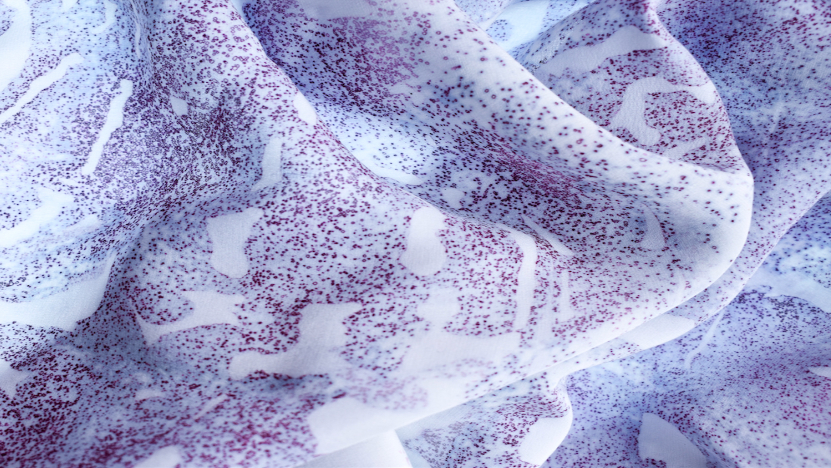 服裝工業中的生物工程
免版稅圖片來自 Pexels
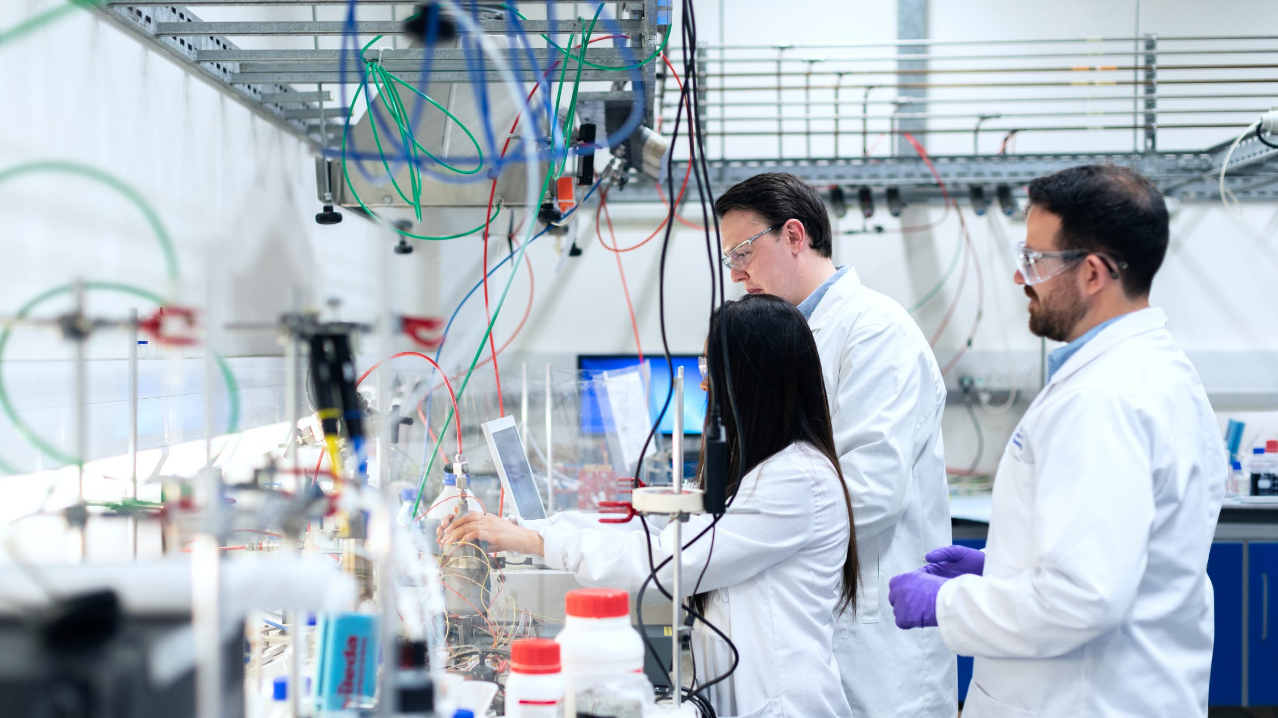 生物工程物料的興起
免版稅圖片來自 Pexels
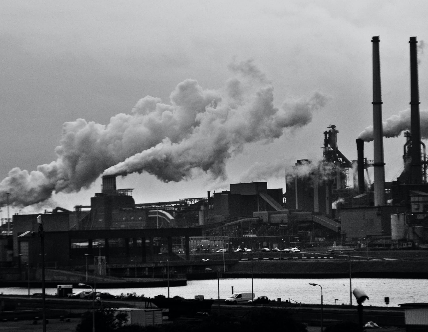 生物工程物料
作為解決資源不足的方法
盡量減少消耗石油、土地和水
生物工程物料是可再生的，可以按需要設計成特定的結構和形狀，並且是有機的、可生物降解的和可堆肥的
與傳統製造的紡織品相比，對減少碳足跡有更強的潛在能力
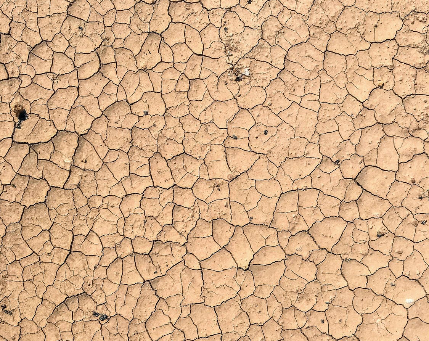 免版稅圖片來自 Pexels
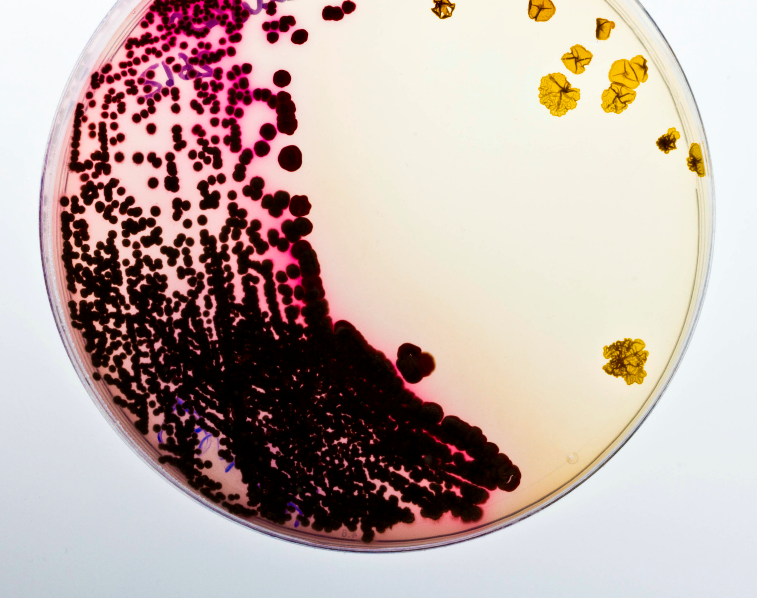 生物工程物料
消費者對服裝及其購買的決定對環境的影響有更高的意識
近十年來，抗菌織物及生物紡織品是創新的先驅，具有為行業提供可持續價值的潛力
細菌和生物物質（如藻類和真菌）經生物工程處理後可用來製造紡織纖維、加工潤飾物料和染料
免版稅圖片來自 Pexels